Special Issue of the IEEE TGRS on “Inter-Calibration of Satellite Instruments”:
Special Issue of the IEEE TGRS on “Inter-Calibration of Satellite Instruments”:
Outline Agenda
Tim Hewison
(EUMETSAT)(GRWG Chair)
Outline of Agenda
The basic plan is to start at 10:00 on Monday and end by 16:00 on Friday, as follows:
Monday : Plenary – “Mini Conference” (interesting items that are not yet directly linked to GSICS Products)
Tuesday : Plenary Session – Reports and Briefs
Wednesday, Thursday & Friday morning: Break-out session for Research and Data Working Groups:
Wednesday: VIS/NIR
Thursday : IR until 15:00 – then Sub-Groups or Visits
Friday morning : GRWG & GDWG wrap-up
Friday afternoon: Plenary Session – Reporting Outcomes & Planning Future Meetings
Special Issue of the IEEE TGRS on “Inter-Calibration of Satellite Instruments”:
Special Issue of the IEEE TGRS on “Inter-Calibration of Satellite Instruments”:
Detailed GRWG/Plenary Agenda Items
Tim Hewison
(EUMETSAT)(GRWG Chair)
Topics for Plenary Session
GPPA:
What are GSICS Products?
Introduction of GSICS-affiliated products - Larry
Review of GPPA process
What slows it down?
GPPA automation – later, if necessary
Need for DOIs
Products [Pete]
Documents
CLARREO update
MIIC Framework
Lunar Calibration datasets
GSICS Quarterly special issues
Topics for GRWG Agenda
Cross-cutting issues:
Inter-channel calibration - derivation of observation error covariance matrices
Further evolution of the Prime GSICS Correction concept 
to include multiple methods and 
application to multiple spectral bands
Combining VIS/NIR+IR products - one product per instrument! (Joint with GDWG)
Involvement of IMD/ISRO in SCOPE-CM
Requirements for L1 source data to be shared (GOME2, MODIS) – Cropping for LEO/LEO – Other GPRCs
Topics for GRWG Agenda
IR:
GEO-LEO IR
Bringing CMA, ISRO, KMA to Demonstration status
Bringing GEO-LEO IR v1 towards Operational status
Requirements for GEO-LEO IR v2
Comparison of inter-calibration methods
GEO-GEO [Masaya]
LEO-LEO: MODIS-AIRS
Retrieve SRFs
GSICS' preferences for NCDC data in MICROS
Topics for GRWG Agenda
VIS/NIR:
DCC
Seasonal variations
Regional variations
Scan-angle dependence
BRDF
Development of Demo Product
Lunar Inter-Calibration - Seb? 
Follow up from LCW (Actions,...), GCC to enter actions into Wiki
Developing Inter-Calibration Products, Draft Study SoW...
Ray-matching
Assessment of Traceability/Stability of Reference instruments
UV - elsewhere
Microwave - elsewhere
Topics for GDWG Agenda
Review GSICS data management standards, conventions and guidelines
Specify process for updating
Review Templates (incl. Metadata checkers) 
Combining VIS/NIR+IR products - one product per instrument! (Joint with GRWG)
netCDF formats for combined products
Establish Repositories for cooperation:
Repository for archiving datasets (e.g. SRFs)
Repository for sharing codes (Github),
Repository for sharing tools (e.g. SBAF), ...
GSICS Tools Development
Plotting Tool  - Enhancement for CMA IR products, Extension to DCC & Lunar results
Others
Event logging (Rob)
GSICS Server – 
THREDDS configuration, directory restructuring and upgrades
Notification of product updates - through GSICS User Messaging Service – for GUW
DOIs for products (if agreed in plenary first)
Welcome!
Now down to the Work part of the Working Group meeting!

Focus on the development of GSICS Products

Mostly items assigned 20 minute slots
But this includes discussion time!
So please keep presentations brief and to the point
Presentations will be uploaded to the GSICS Wiki
Unless you tell me not to
Can include more background information
Please follow file naming convention:	1a_Hewison_Introduction.pptx/pdf/ppt
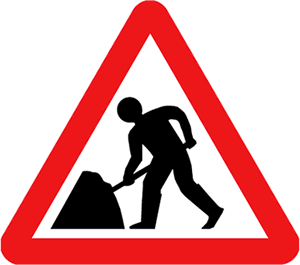 Minute Taking
Need volunteers to take minutes
For each session
Must be there for full session
Should not be talking too much!
Agenda
The Detailed Agenda was prepared using  Microsoft OneDrive.
With hyperlinks added to presentations uploaded on Wiki
Exported as HTML
Embedded into GSICS Wiki: https://gsics.nesdis.noaa.gov/wiki/Development/20150316
We have used “Google Docs for the agenda/minute
This time, we will use “Microsoft OneDrive” (https://onedrive.live.com)
Interface/functionality: the same as Microsoft Office, similar to Google Docs
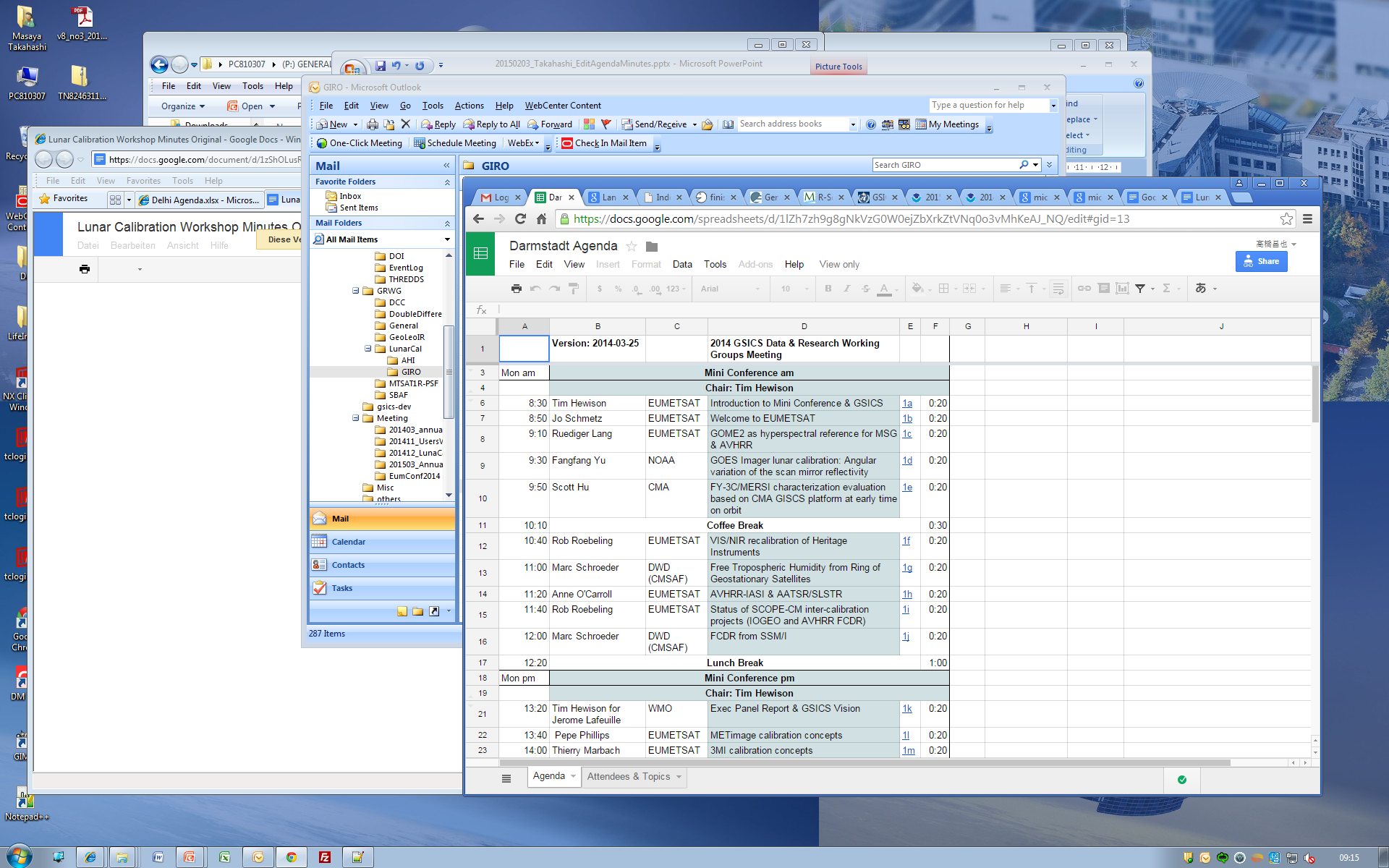 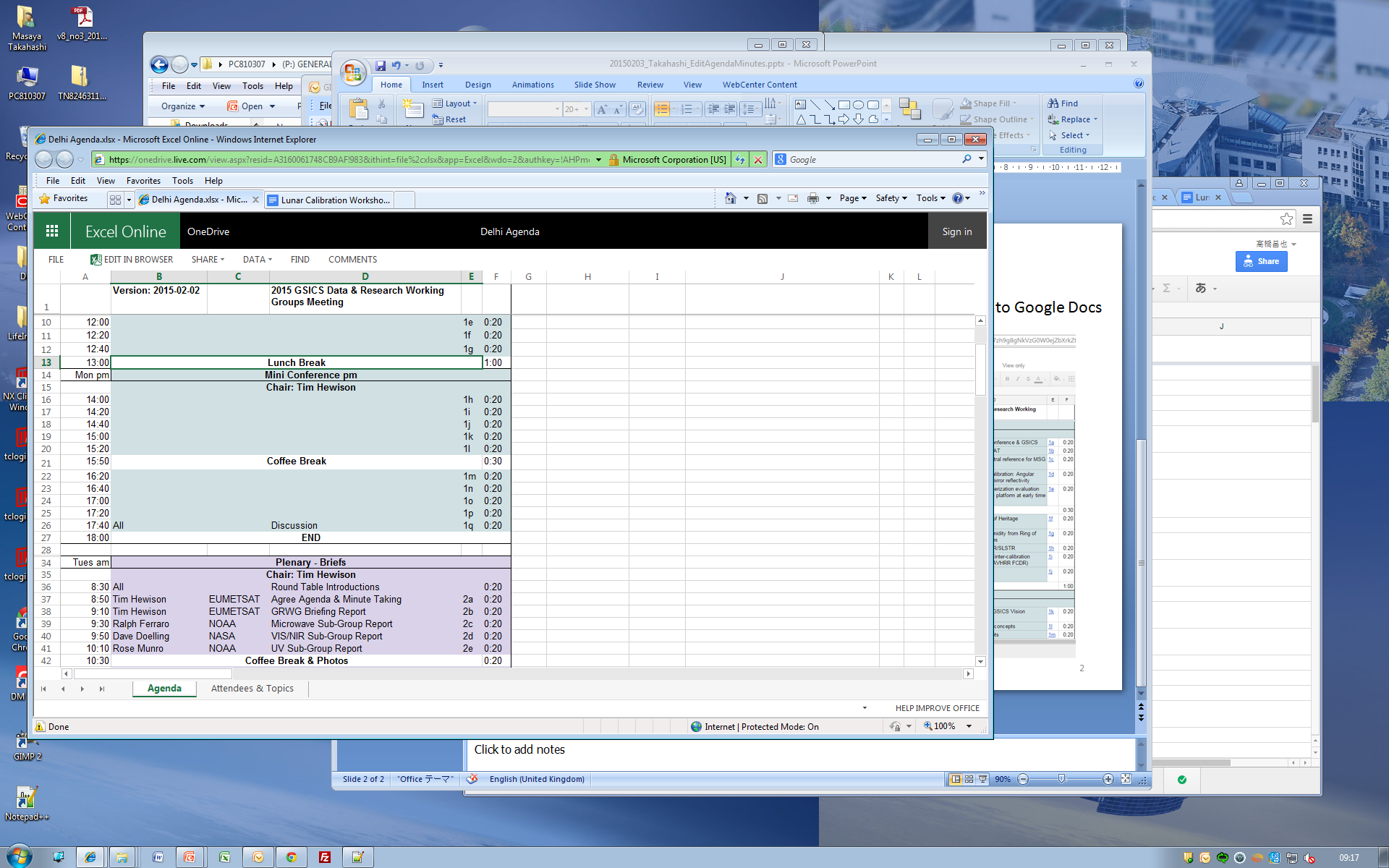 OneDrive
Google Docs
You can see the contents, and edit them w/o registration to Microsoft
When you register, your account name can be seen on the browser
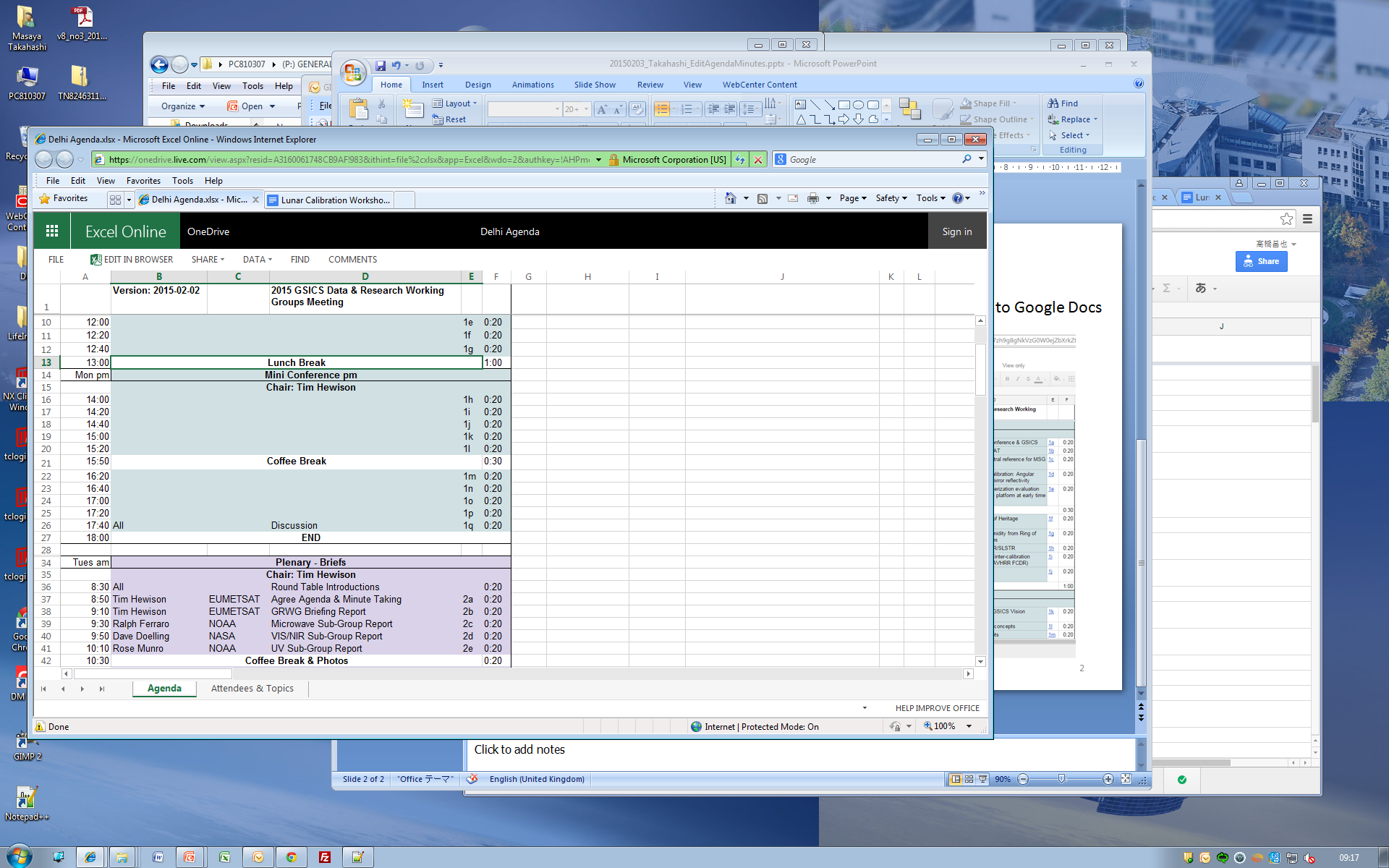 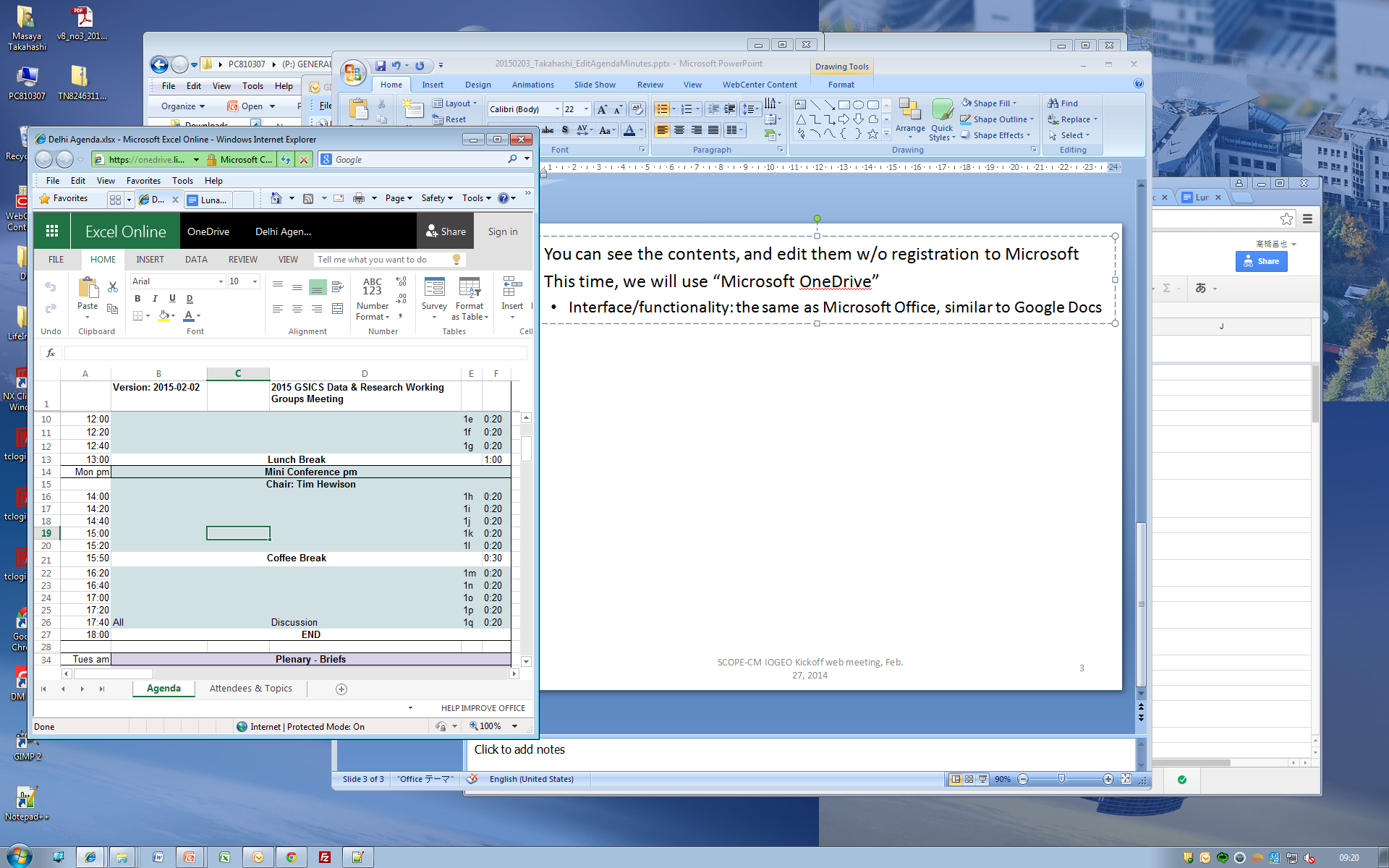 To edit the agenda, click “EDIT IN BROWSER”
Then, edit menu becomes available
Any Other Business?
New Chair for GRWG!
Minute Taking
Microsoft OneDrive Live Doc – 

Template – Agenda pasted into Google Doc
Anyone with link can add short summary of their presentation
Minute Taker should write Actions in Bold, 
precede with word ACTION:
Will number later
Will review new actions on Friday morning
GCC to enter into action tracking tool (GSICS Operations Plan?)
Minute Takers
Special Issue of the IEEE TGRS on “Inter-Calibration of Satellite Instruments”:
Special Issue of the IEEE TGRS on “Inter-Calibration of Satellite Instruments”:
Remote Access?TBCn.b. All times here are local, India Standard Time, which is UTC+5:30.
Tim Hewison
(EUMETSAT)(GRWG Chair)